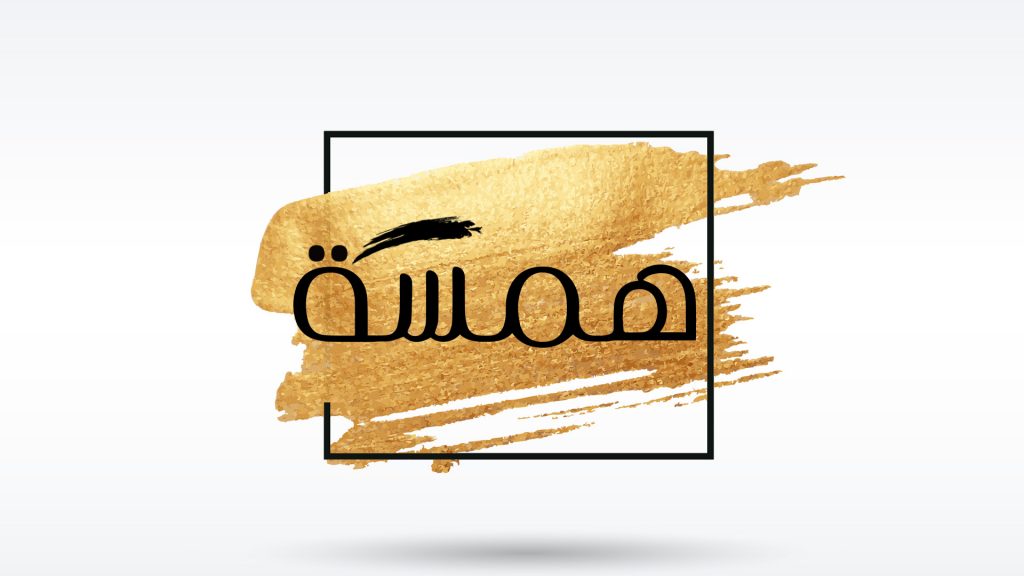 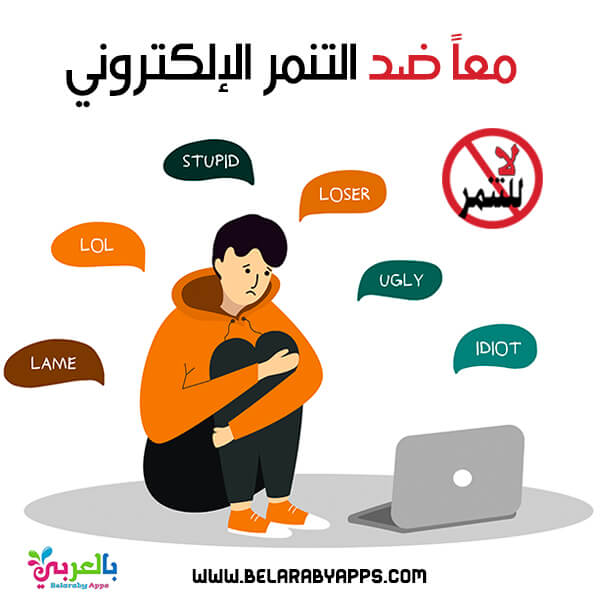 رقمية
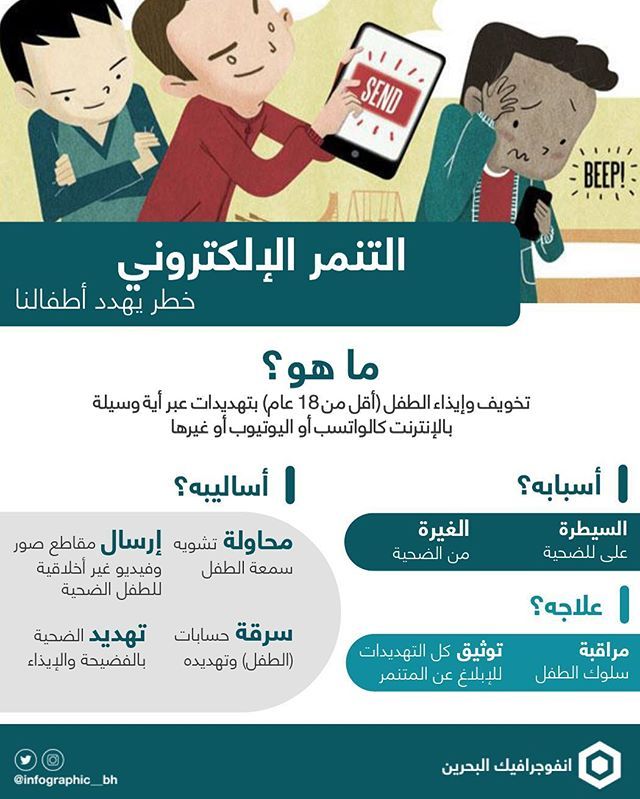 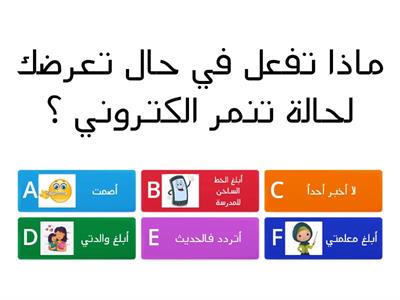 اليوم : الخميس
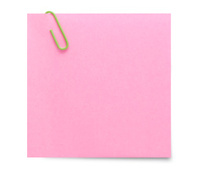 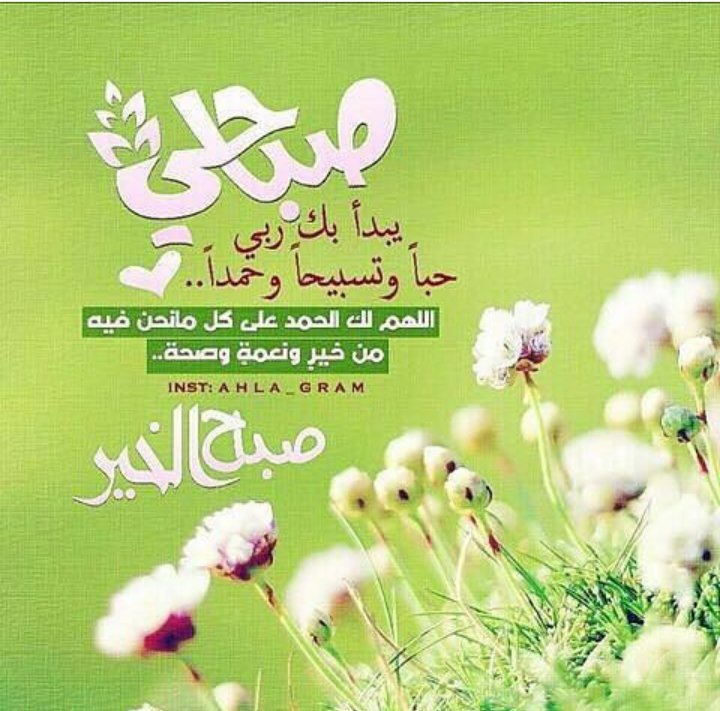 النّشيدُ الوَطنِي يَا حُمَاة المُسْتقبَل
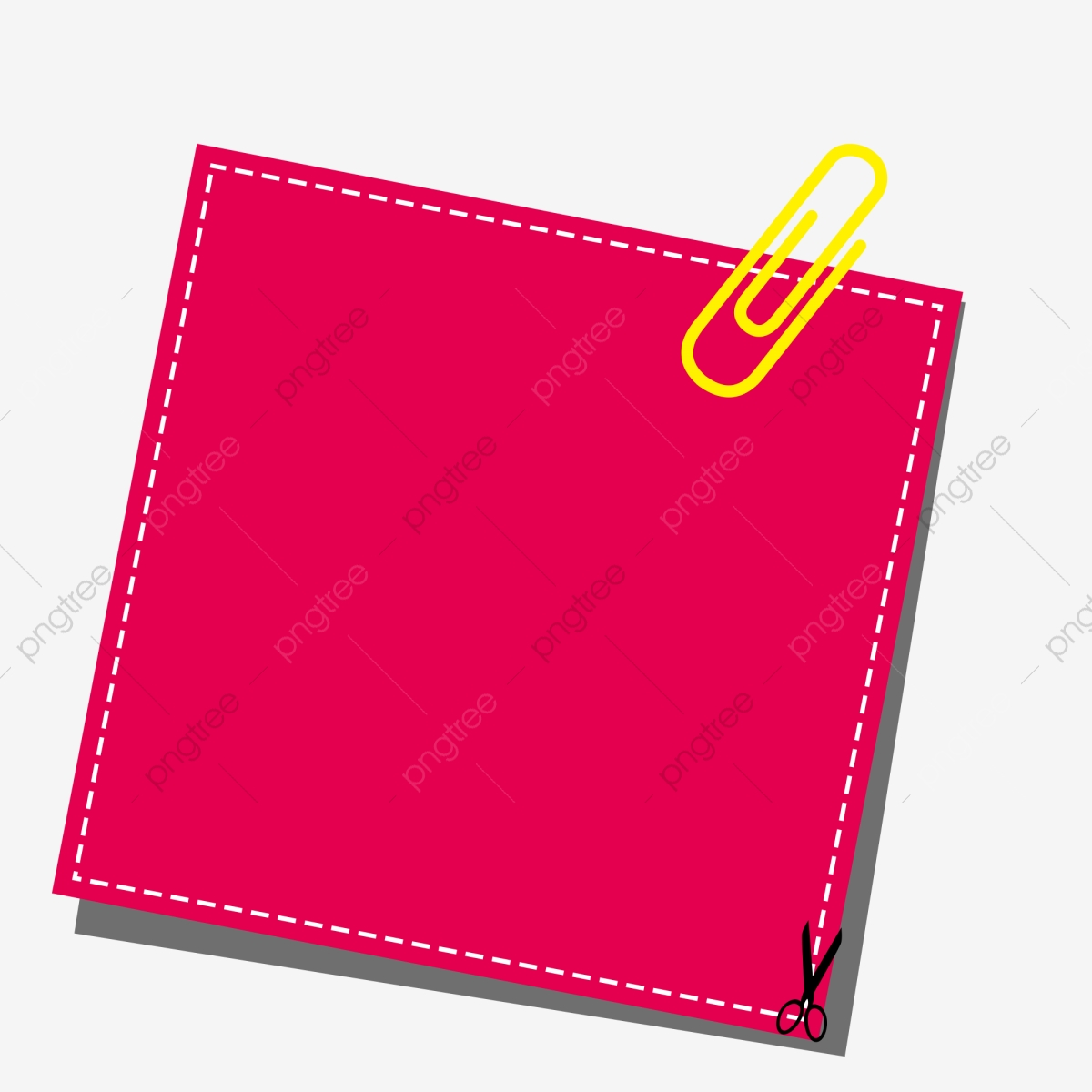 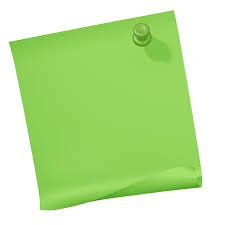 21 يناير 2021
8 جمادى الآخرة 1442
الحضور والغياب
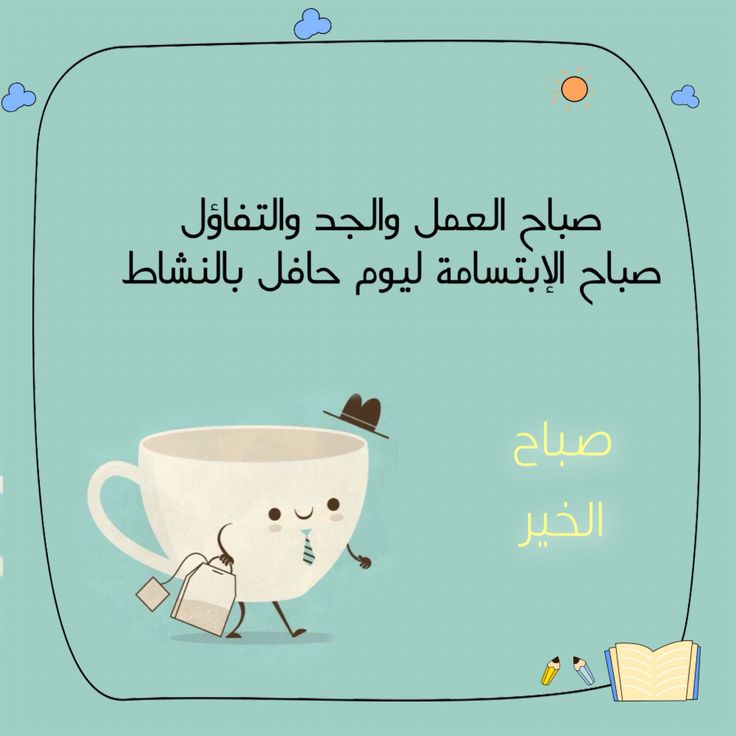 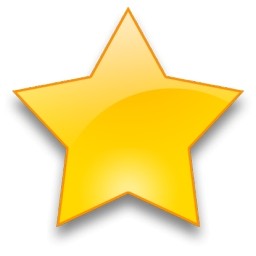 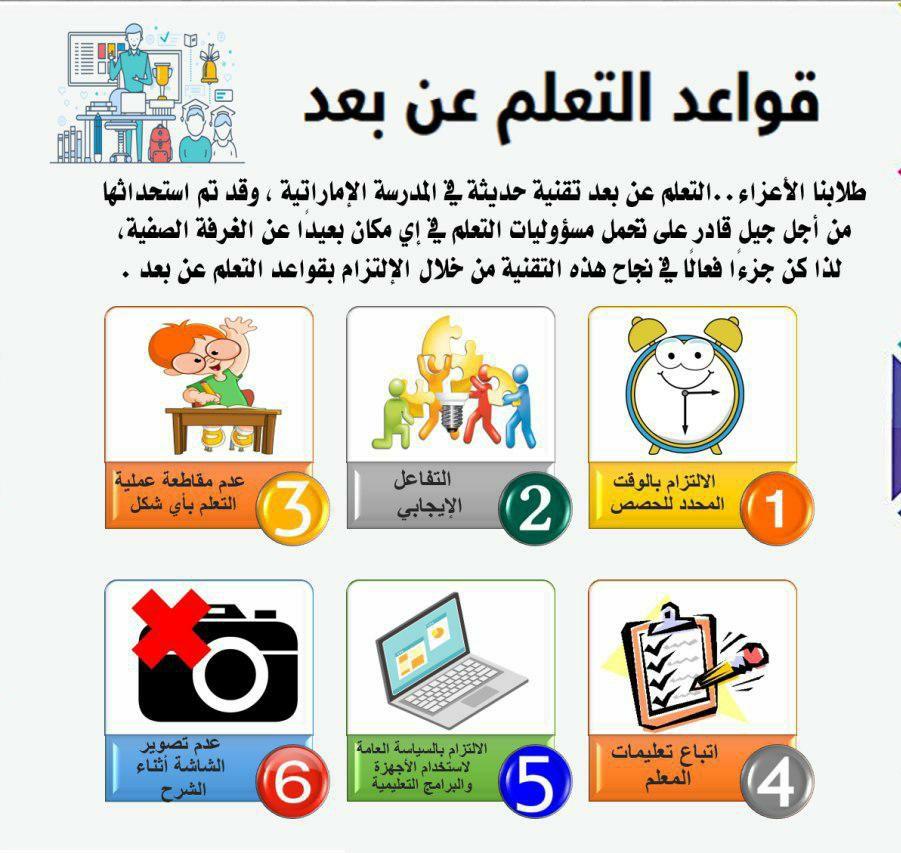 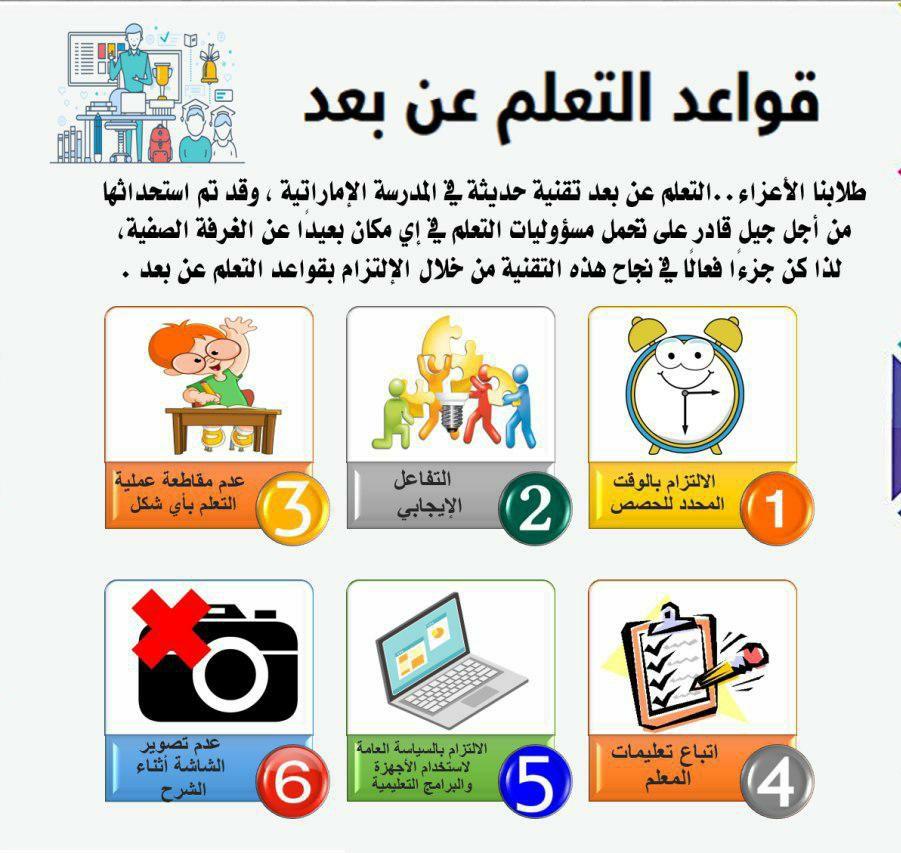 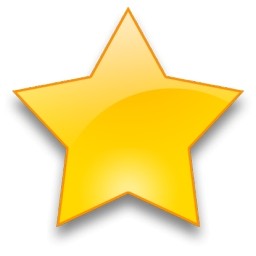 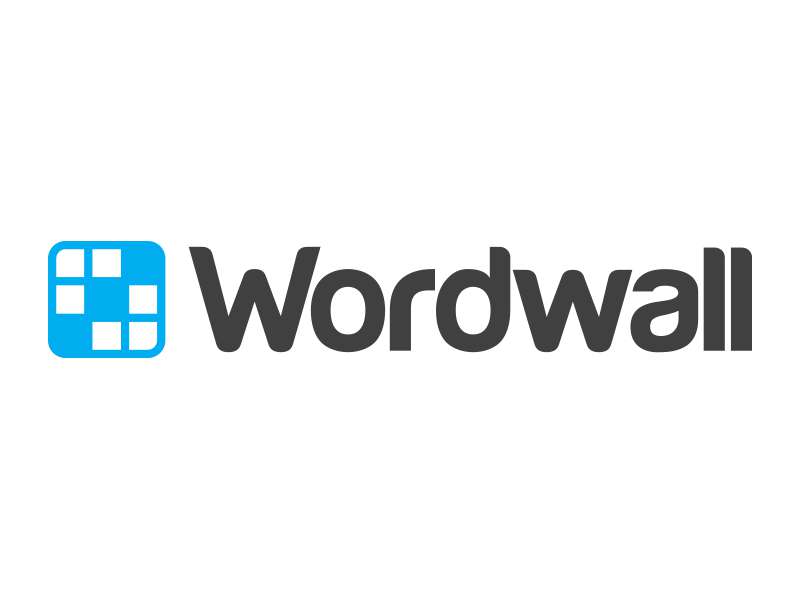 هيا يا بطل تعرَّف على عنوان درسنا لهذا اليوم من خلال
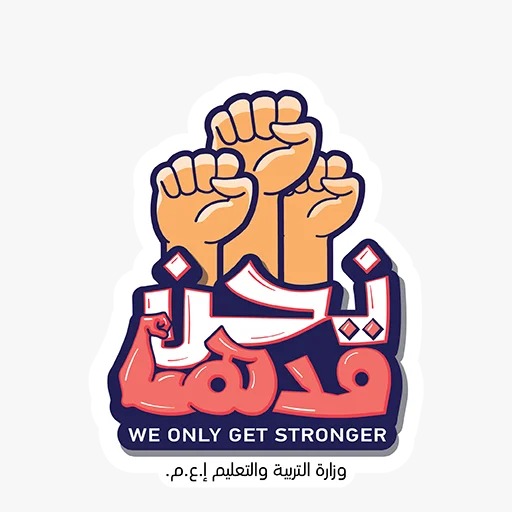 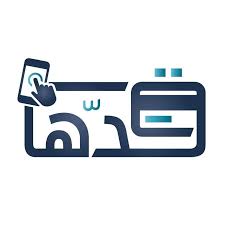 https://wordwall.net/play/9526/760/191
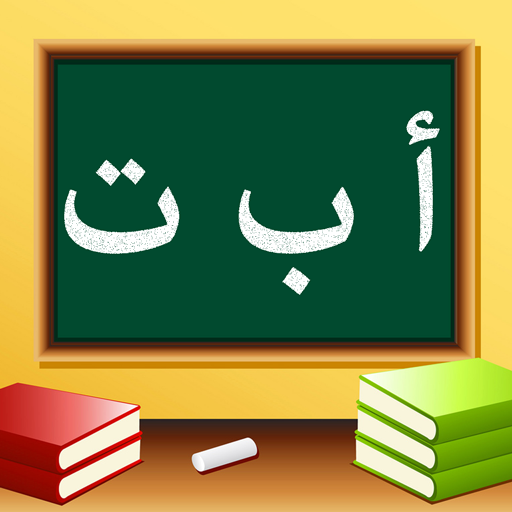 حُكم الإدغــام
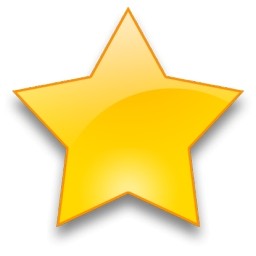 هذا الدرس يعلمني :
أُوضِّح مفهوم الإدغام وحروفه .
أُميِّز بين نوعي الإدغام . 
أُبيِّن كيفية تطبيق حكم الإدغام أثناء التلاوة .
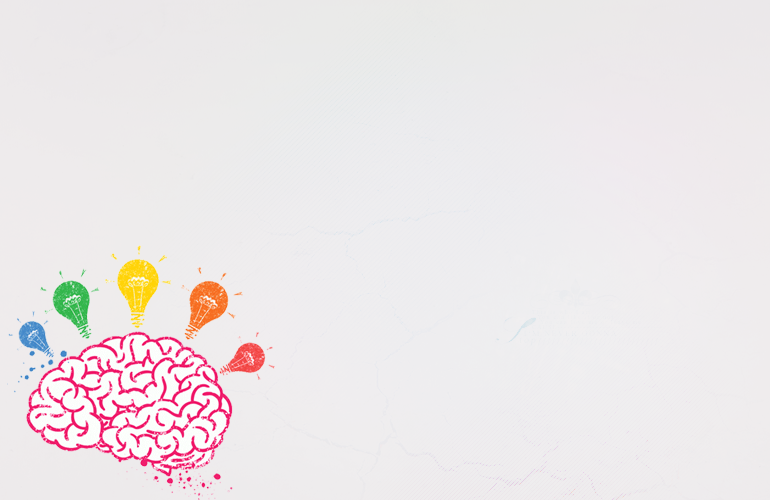 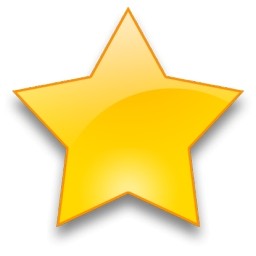 اقرأ هذه الأبيات جيدا لتجيب عن الأسئلة التالية :
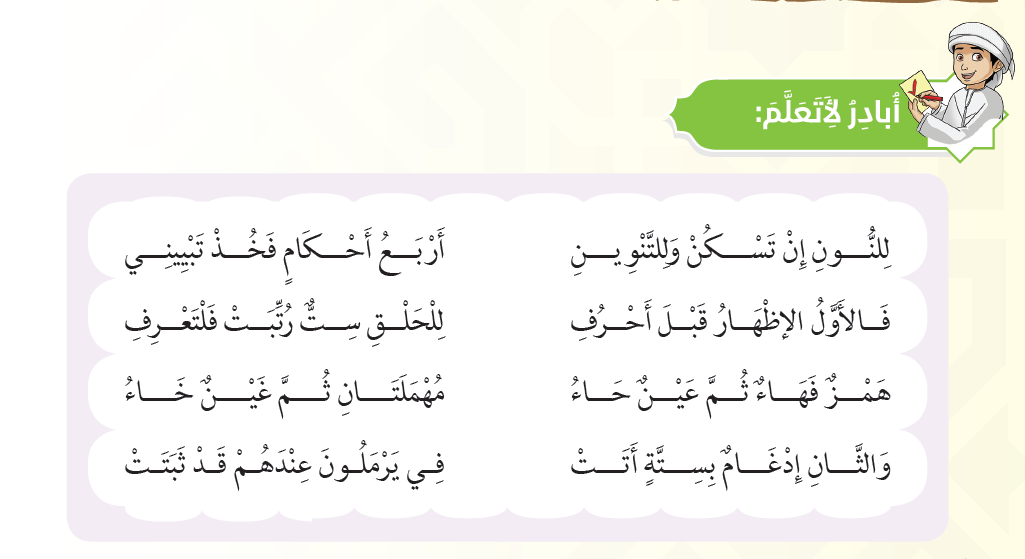 ما هو الحكم الثاني من أحكام النون الساكنة؟
الإدغام
عدِّد أحكام النون الساكنة ؟
الإظهار الحلقي والإدغام والإقلاب والإخفاء
ما هو الحكم الأول من أحكام النون الساكنة؟
الإظهار الحلقي وحروفه ستة هي: الهمزة، والهاء، والعين، والحاء، والغين، والخاء
ما هو الإدغام ؟
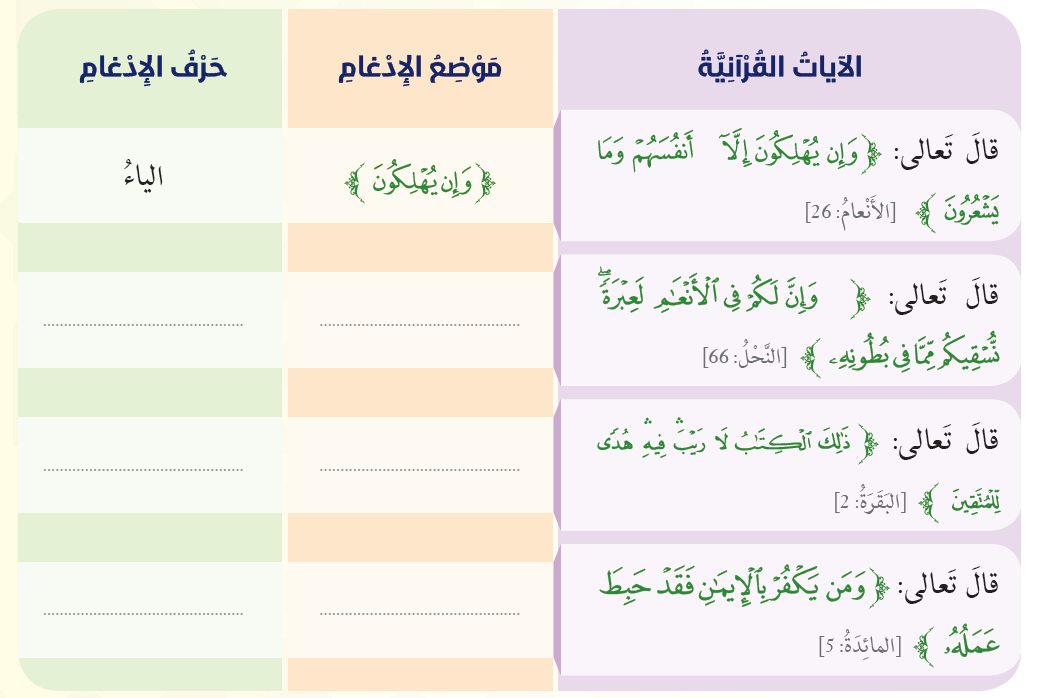 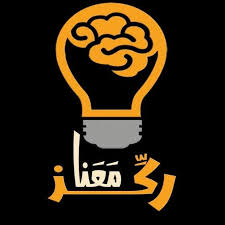 التقاء حرف ساكن بحرف متحرك بحيث يصيران حرفا واحدا مشددا .
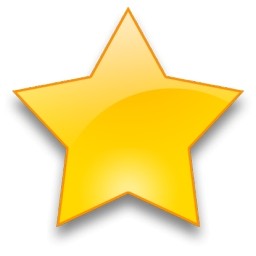 ما هو عدد أحرف الإدغام ؟
6  أحرف مجتمعة في كلمة : يرملون
شاهد هذا المقطع المرئي ثم أجب عن الأسئلة التالية :
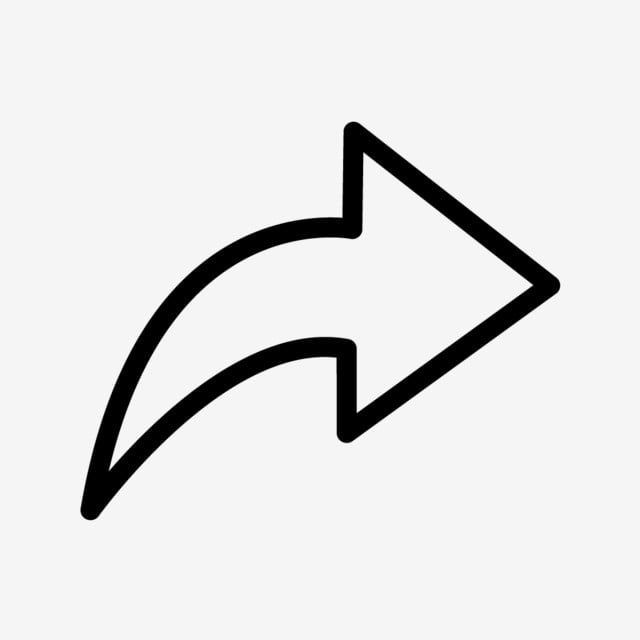 استخرج من الآيات موضع الإدغام وحرف الإدغام ؟
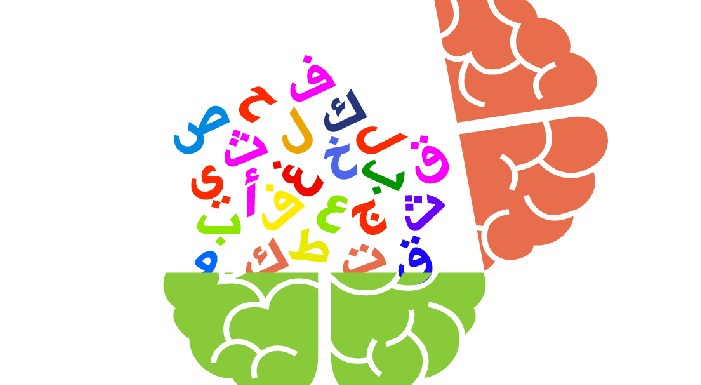 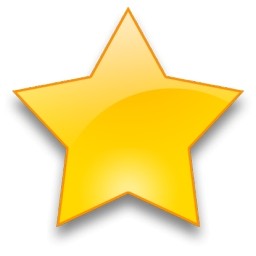 ينقسم الإدغام إلى
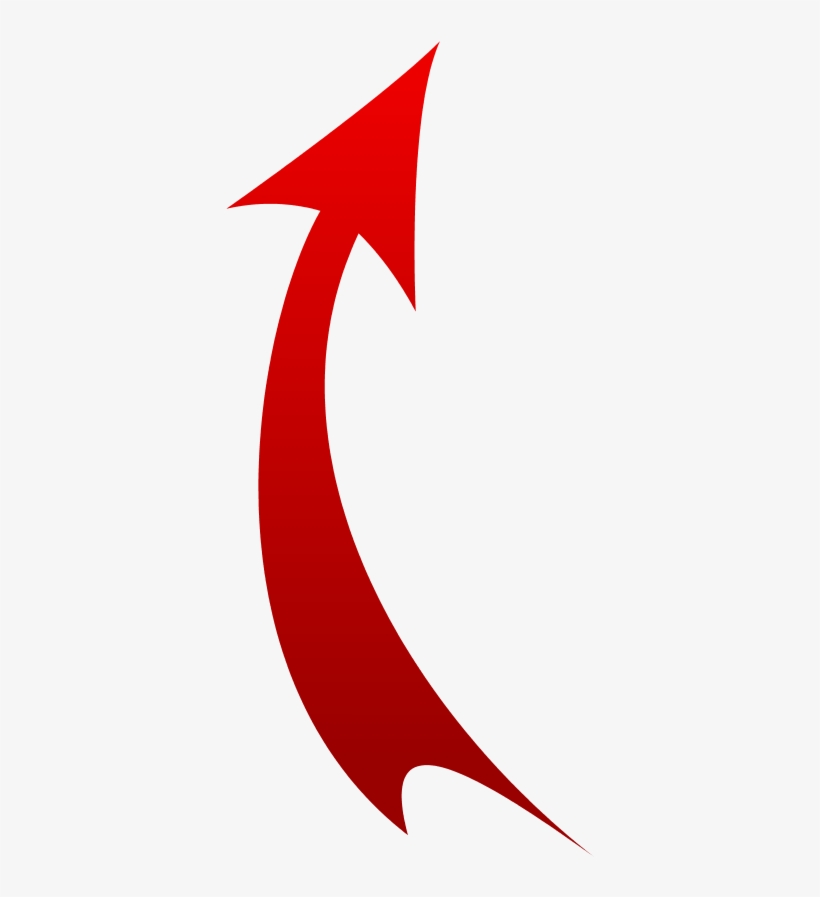 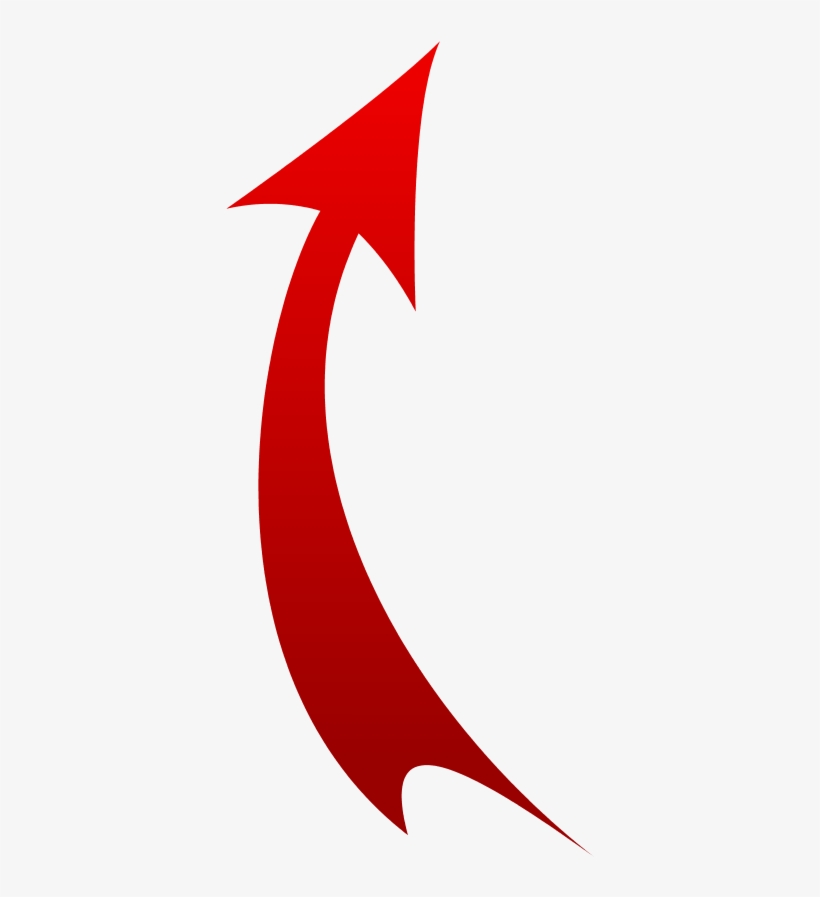 إدغام بلا غنة
إدغام بغنة
حروفه : ل- ر
أمْثلَة : مَالاً لُبدا   -   تَوَابـاً رَحيمًا
نُلاحظ أنّ الإدْغَام بِغير غُنّة لا يَكون إلّا في:
كَلمتين         -      كَلِمة
حُرُوًفُه: ي-ن-م-و مجْموعَة في كَلمة ينموُ
أمْثلَة : فمَنْ يَعْمَل   -صَيْحَة وَاحِدة
نُلاحظ أنّ الإدْغَام بِغُنّة لا يَكون إلّا في:
كَلمتين         -      كَلِمة
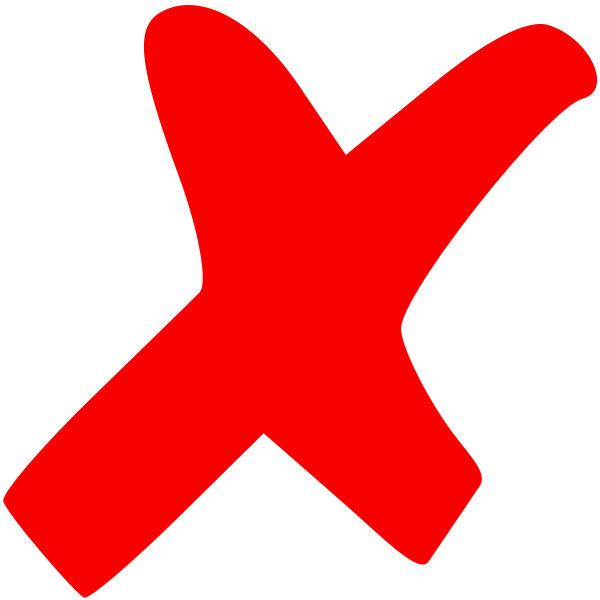 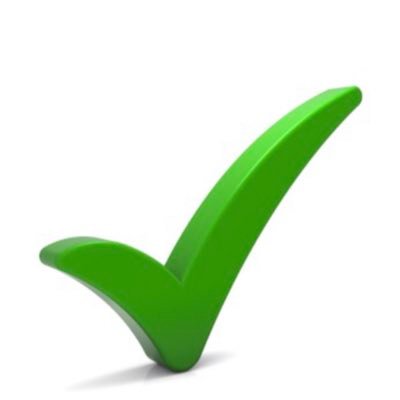 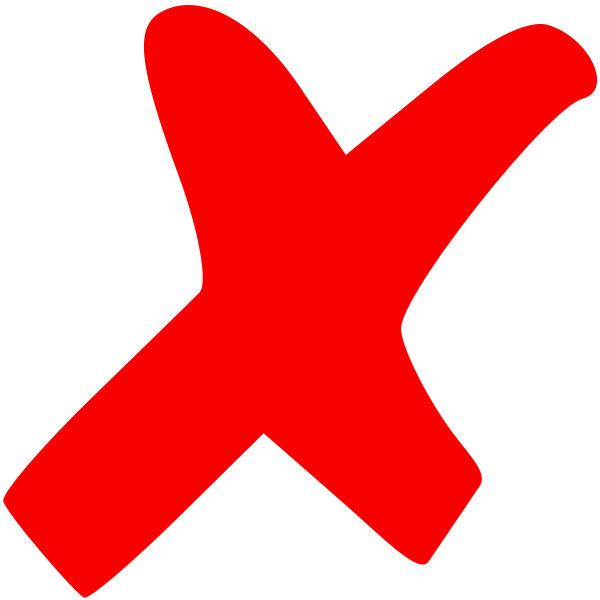 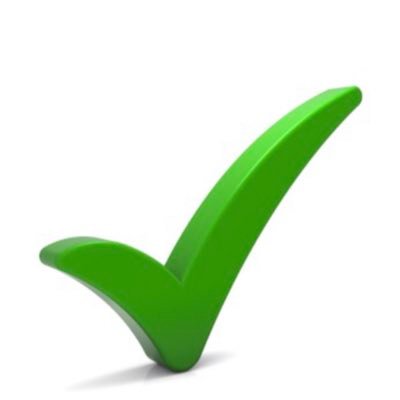 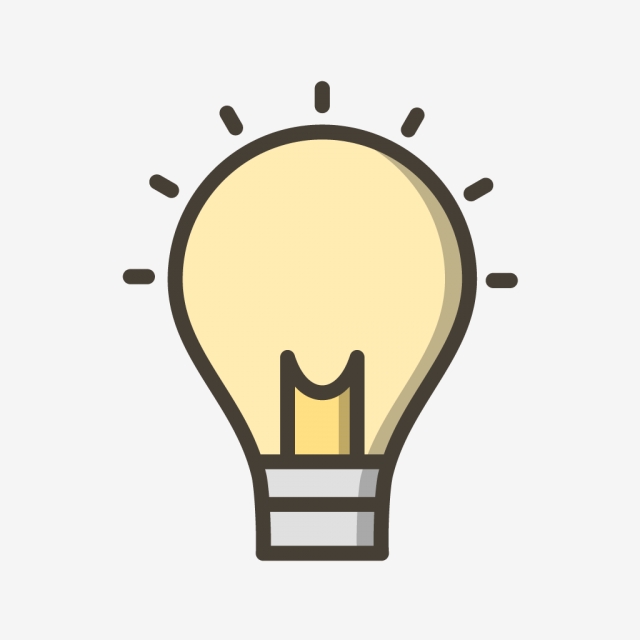 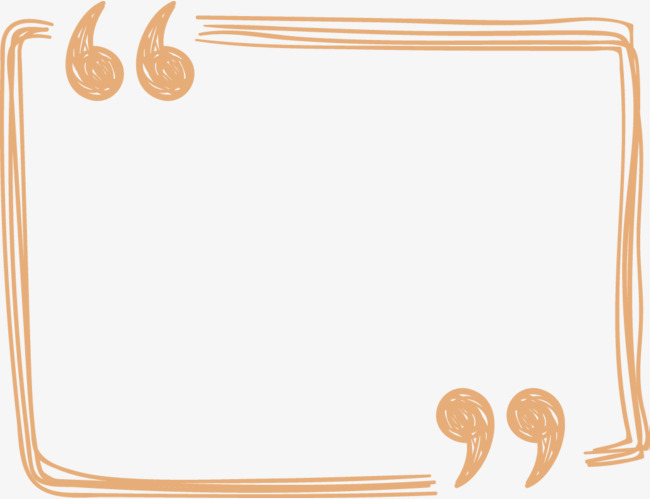 ما معنى الغُنَّة ؟
صوت يخرج من الأنف مقداره حركتين .
طريقة تحديد أحكام النون الساكنة والتنوين
1
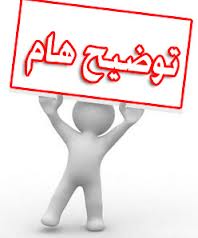 نبحث في الآيات على النون الساكنة أو التنوين
مَنْ يَّعْمل
صِرَاطاً  مُسْتَقِيمًا
ننظر إلى الحرف الذي يأتي بعد النون الساكنة أو التنوين
2
مَنْ يَّعْمل
صِرَاطاً مُسْتَقِيمًا
" ميّعمل "
صراطمّسْقيماً ".
3
ثم نحد الحكم حسب الحرف الذي يأتي بعد النون الساكنة أو التنوين
ي – و -  ن -  م  بغنة
ل – ر   بغير غنة
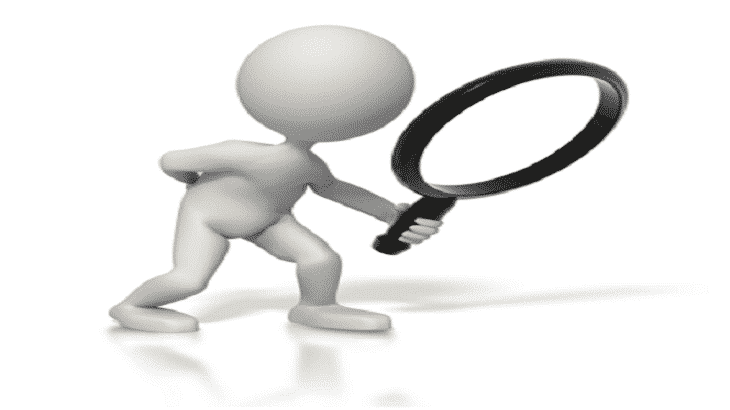 ابحث يا بطل
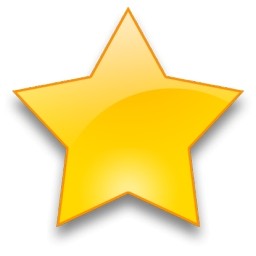 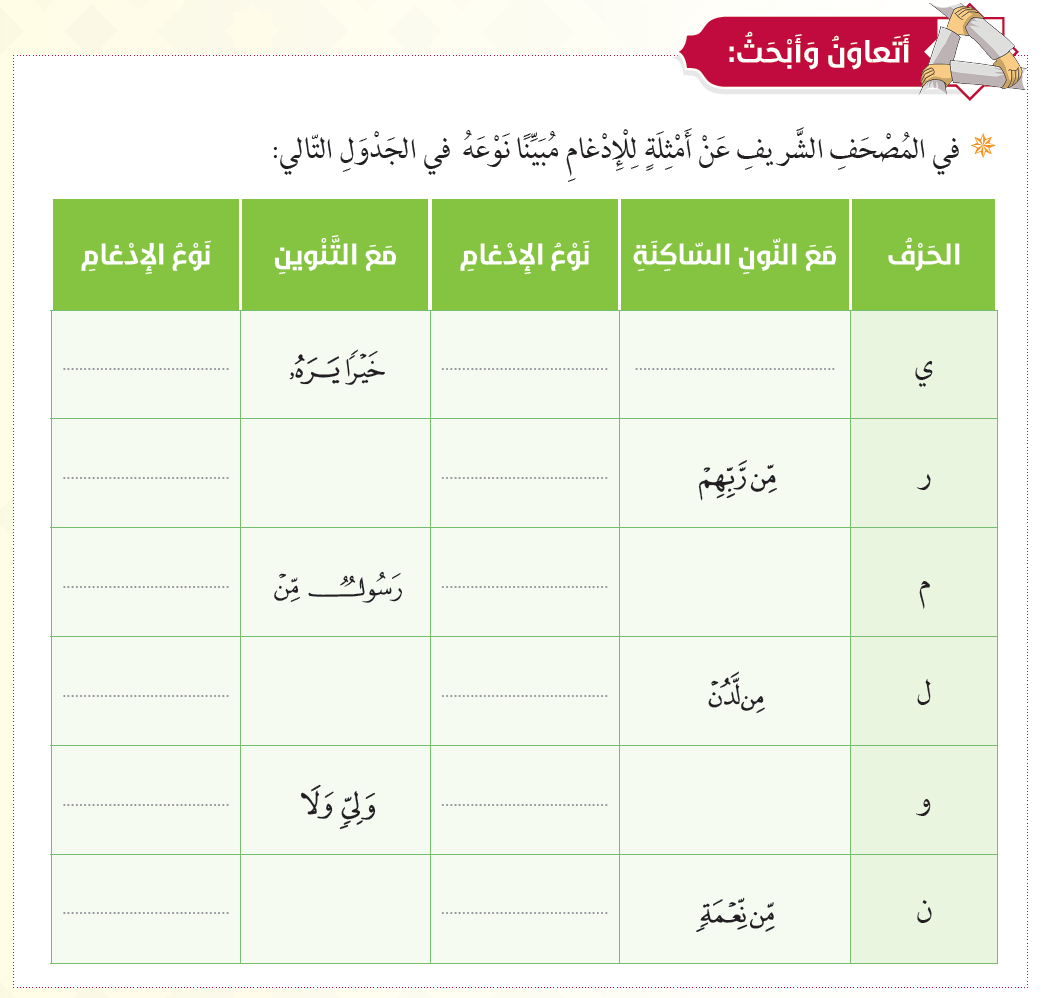 ﴿إدغام بغنة﴾
﴿إدغام بغنة﴾
‏‏﴿سَيَذَّكَّرُ مَن يَخْشَى     ﴾
﴿إدغام بغيربغنة﴾
﴿فِي عِيشَةٍ رَاضِيَةٍ﴾
﴿ إدغام بغير بغنة ﴾
﴿    قرآنٌ مجيد﴾
﴿إدغام بغنة﴾
﴿إدغام بغنة﴾
﴿إدغام بغيربغنة﴾
﴿إدغام بغيربغنة﴾
﴿فَوَيْلٌ لِلْمُصَلِّينَ﴾
﴿     مِن وَاقٍ    ﴾
﴿إدغام بغنة﴾
﴿إدغام بغنة﴾
﴿إدغام بغنة﴾
﴿إدغام بغنة﴾
﴿يَوْمَئِذٍ نَاعِمَةٌ﴾
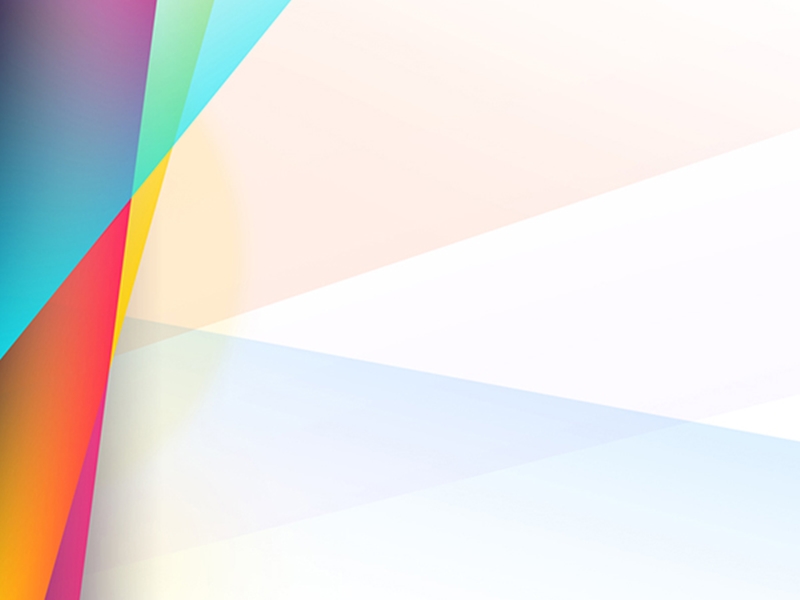 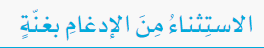 استثناءات من حُكم الإدغام :
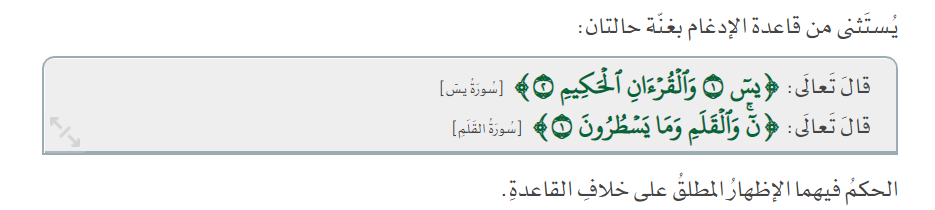 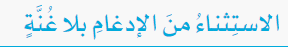 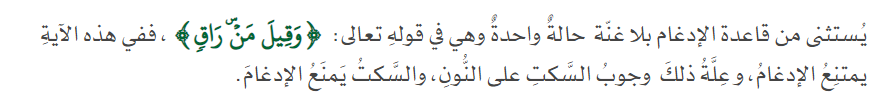 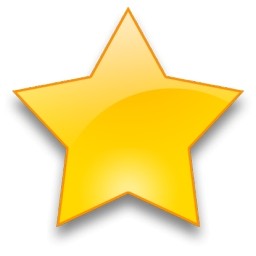 أدعو الله دائما بأن ييسر لي حفظ كتابه بالتجويد , وأن أعمل بما فيه  وأن أعلمه غيري كما قال النبي صلى الله عليه وسلم :  ( خيركم مَن تعلَّم القرآن وعلمه )
وأن ألتحق بمراكز التحفيظ .
لأتمّ حفظي وأتعرف على من يعينني على طاعة الله 
لننعم بظل الله عز وجل يوم لا ظل إلا ظله .
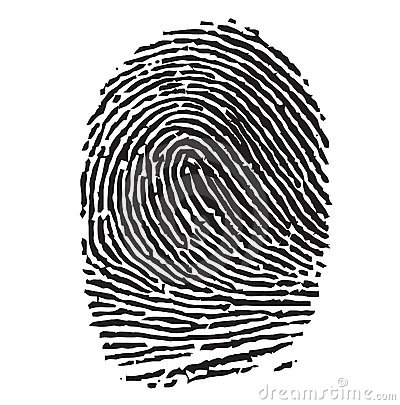 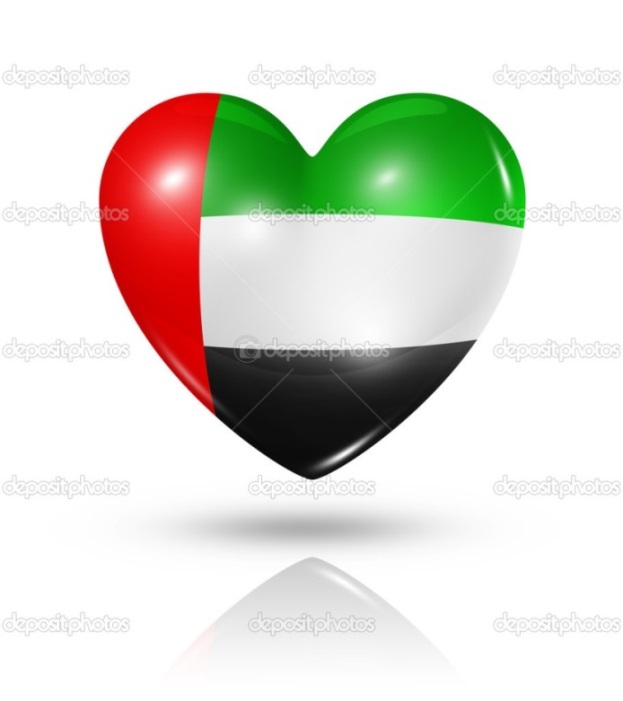 أحبّ وطني :
 فأُشارك بازدهار وطني بالإيمان والعمل الصالح .
  وأن أكون مُلتزمة بما أمرنا الله عز وجل به في كتابه الكريم .
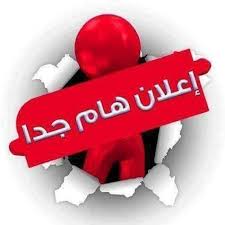 التقييم الختامي
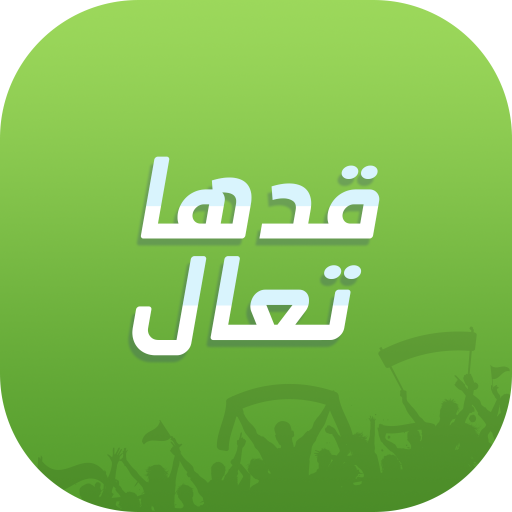 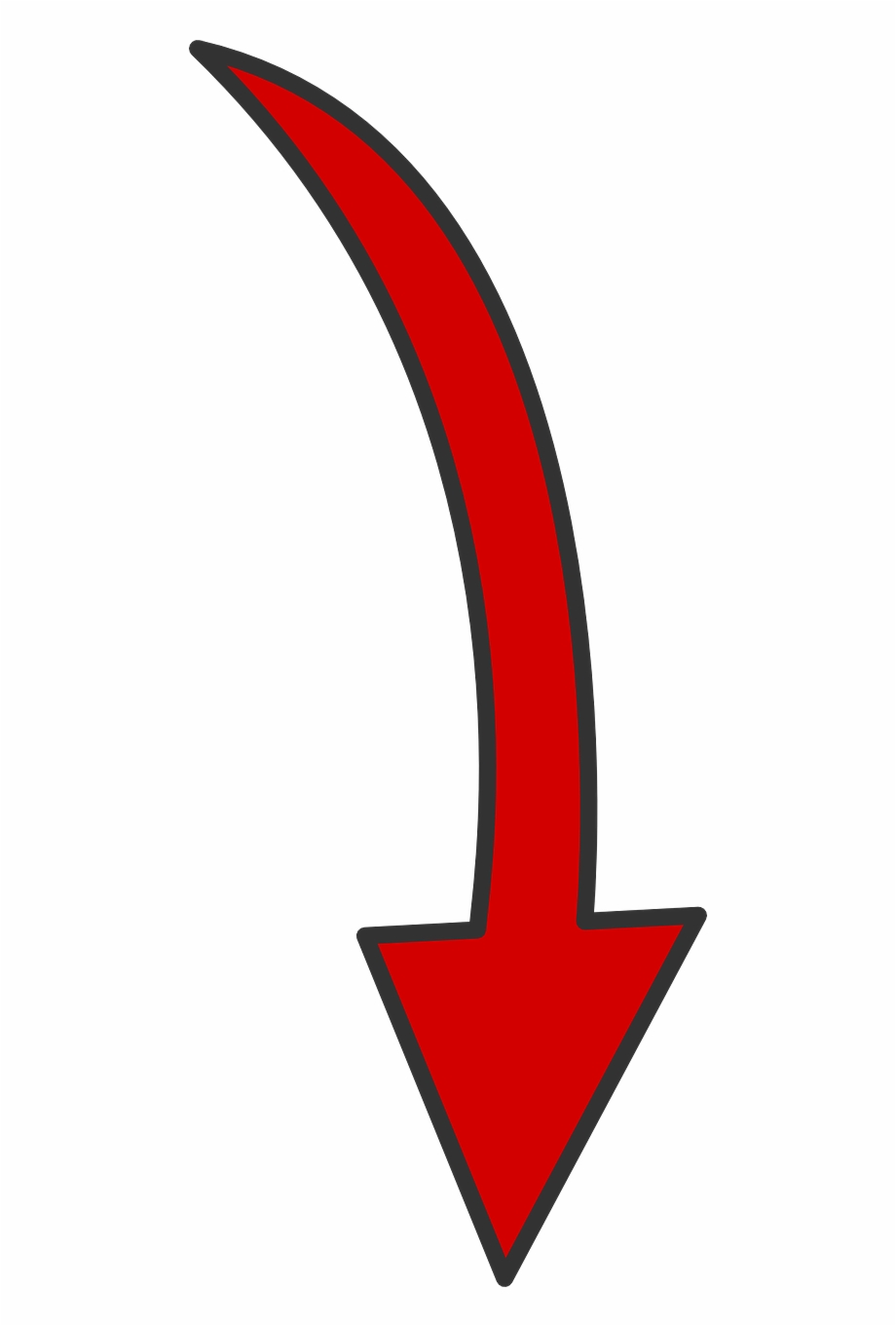 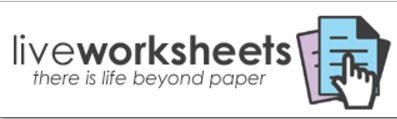 هيا يا بطل قم بحل الورقة التفاعلية
https://www.liveworksheets.com/nf1499256yv
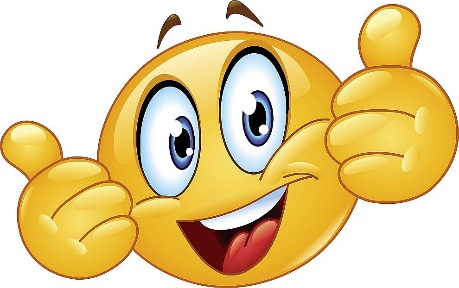 تذكرة خروج  : 
مدى فهمك للدرس
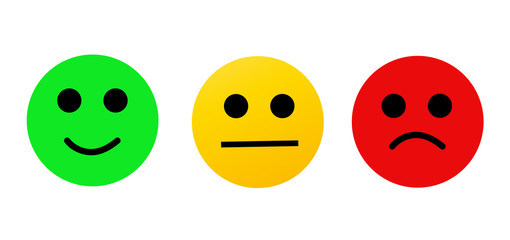 2
1
3
لم أفهم الدرس
أحتاج لمساعدة
فهمت الدرس